WHAT TO SEE IN CALABRIA
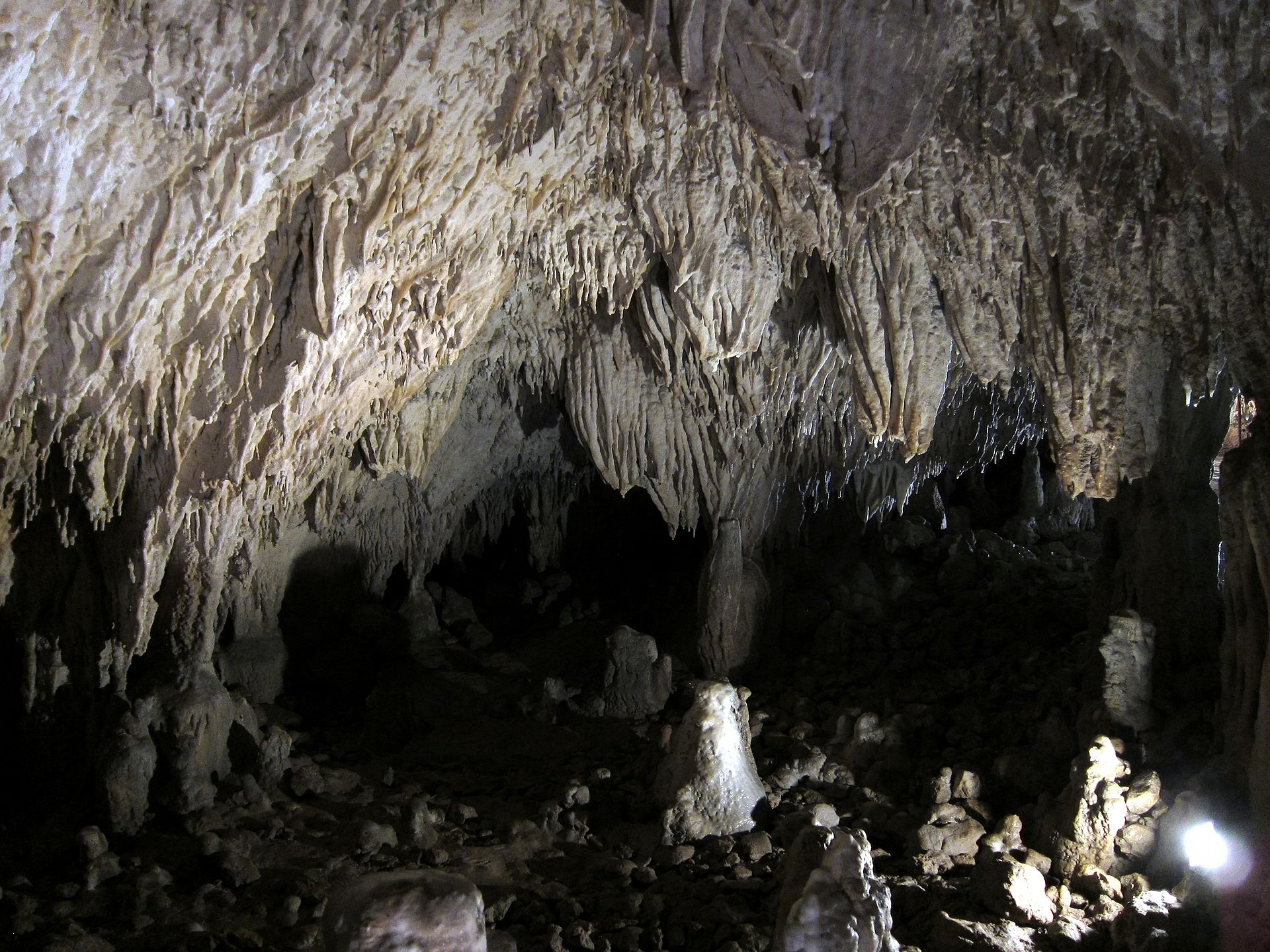 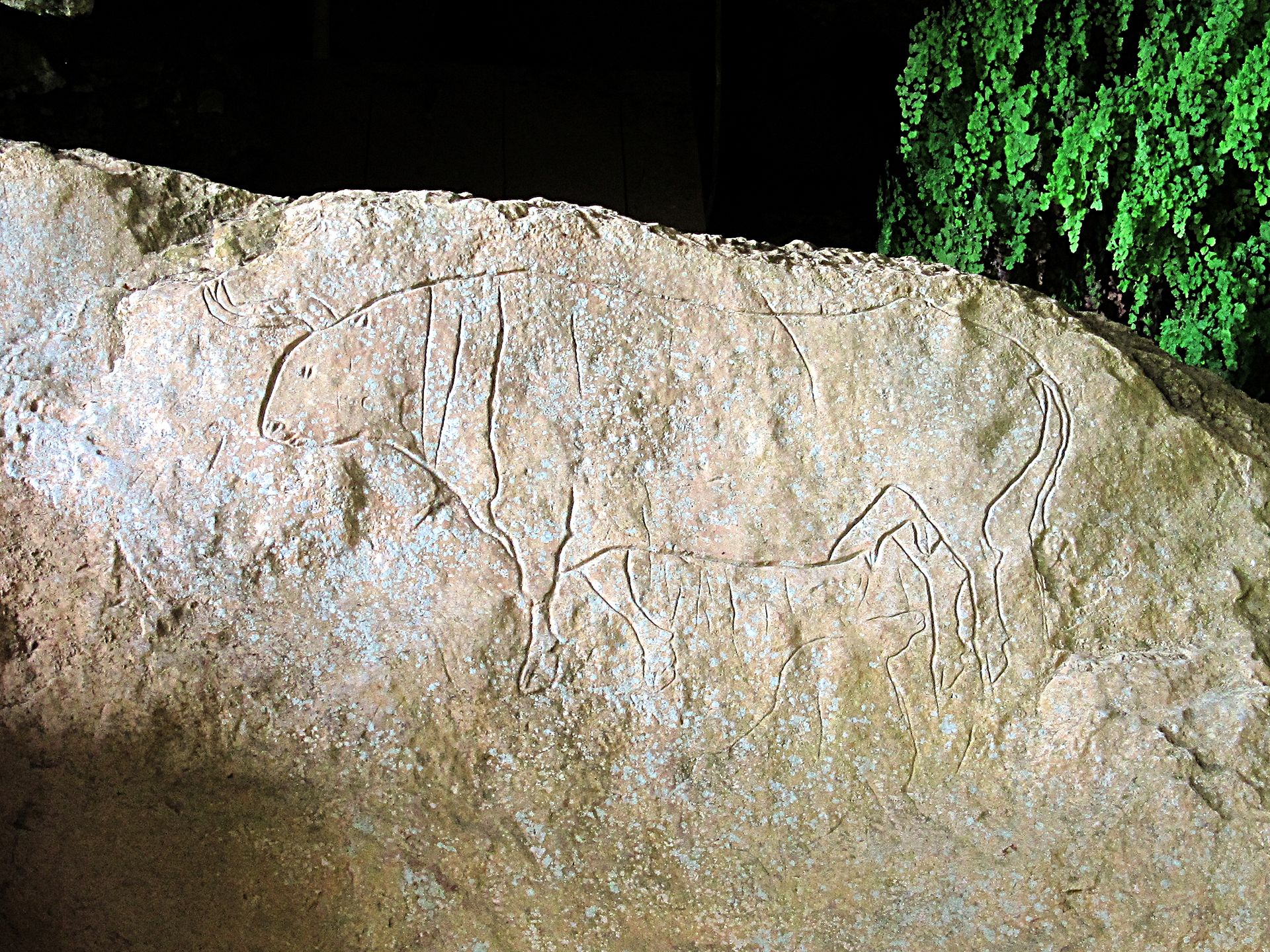 Romito Cave, Papasidero (CS)
The bull engraved at the mouth of the cave
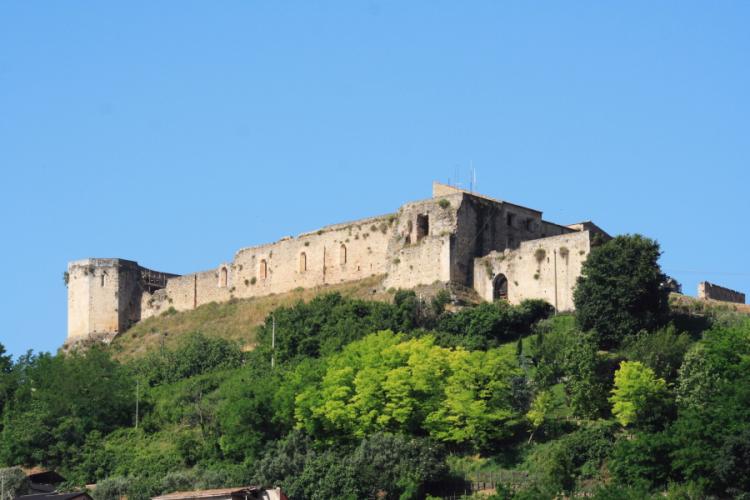 Swabian-Norman Castle (CS)
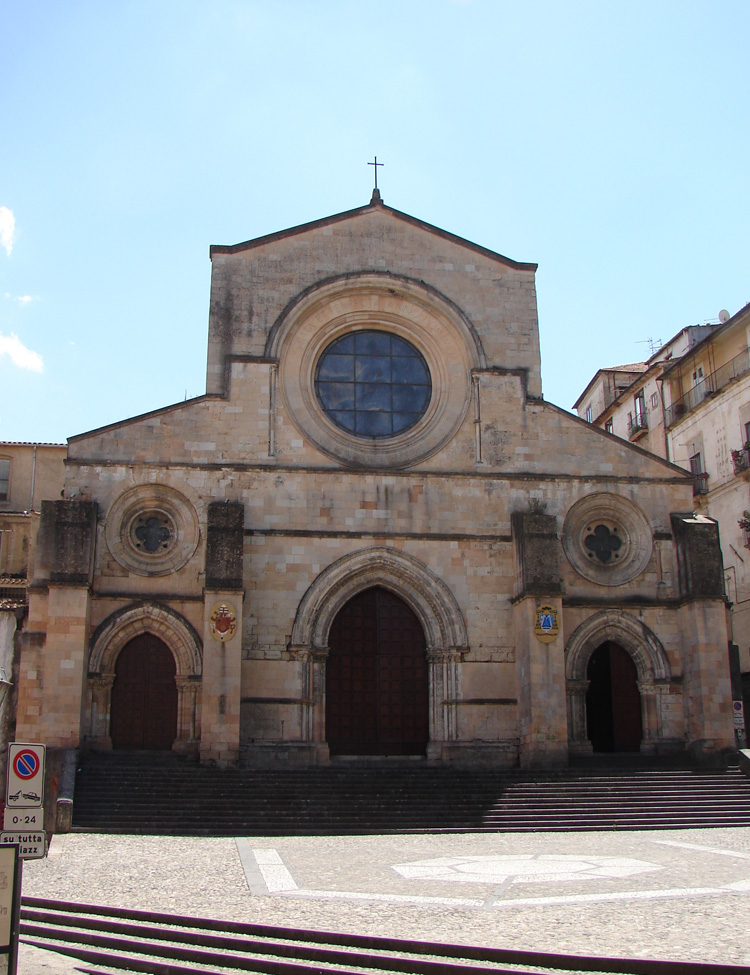 The Cathedral of Santa Maria Assunta in Cosenza. On 12 October 2011 it was recognized as a witness of peace culture heritage by UNESCO. 
800 years have passed since its consecration 
in 1222
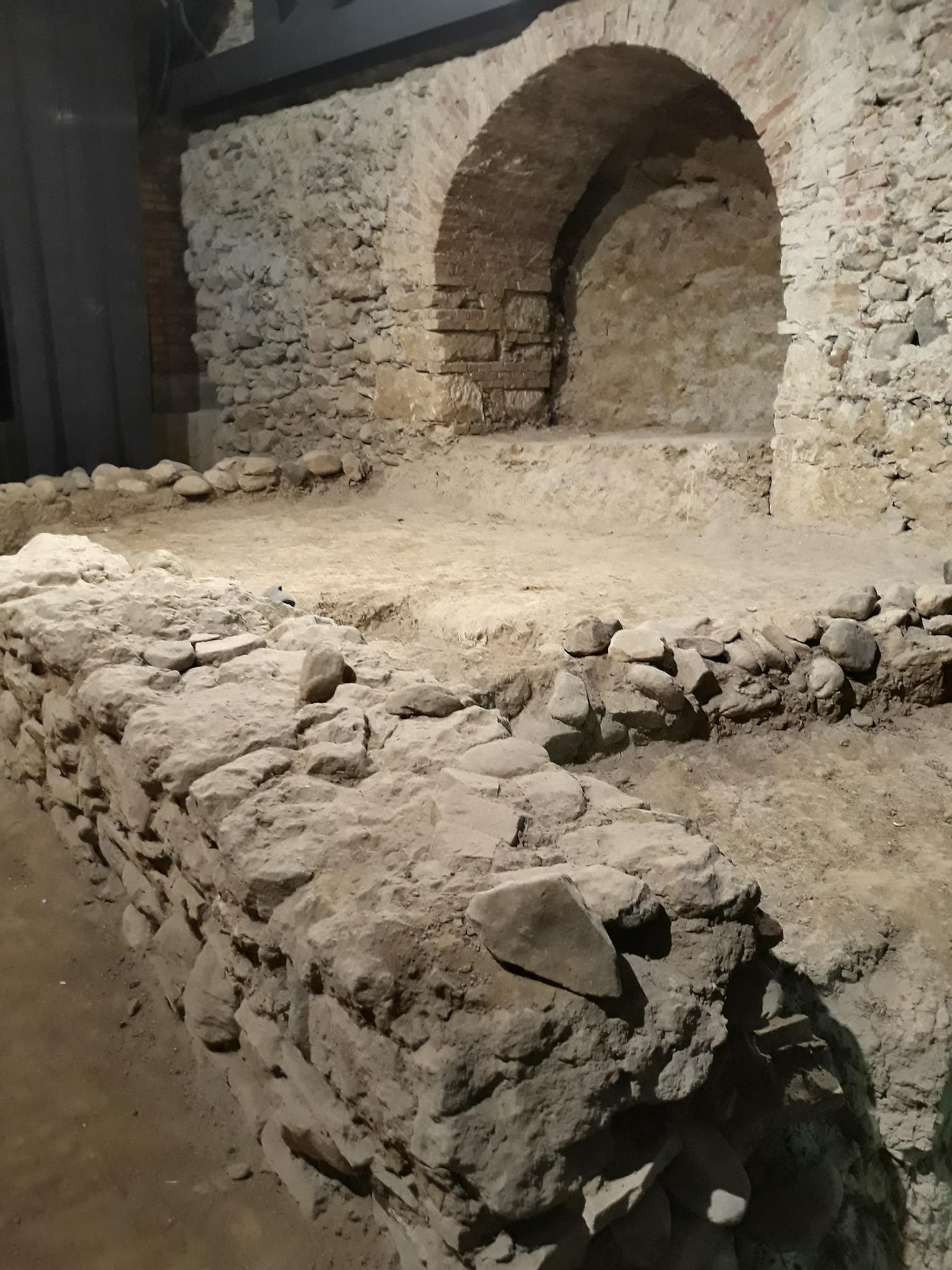 Piazzetta Toscano: The most important archeological site in Cosenza
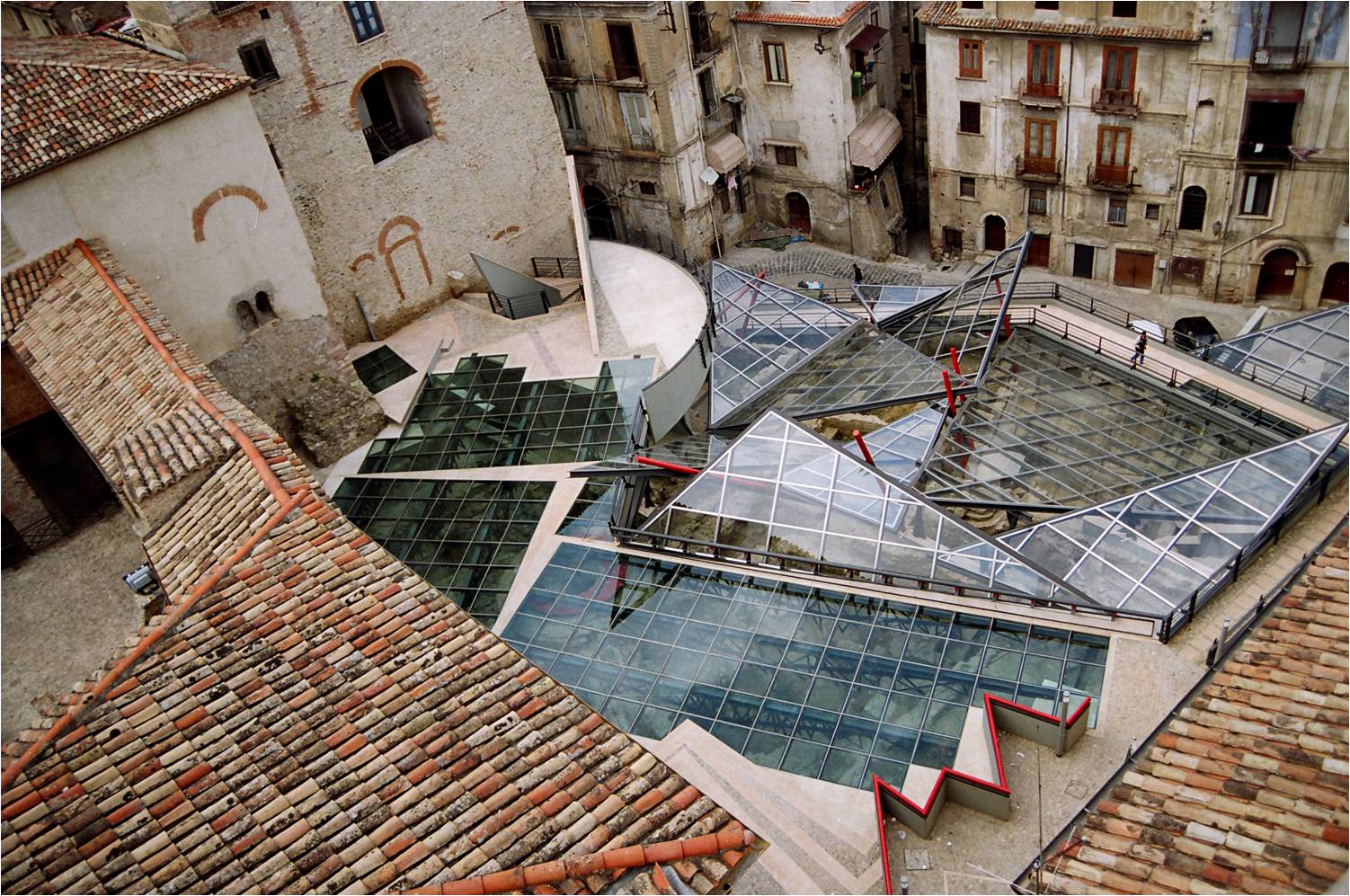 Piazzetta Toscano after redevelopment works
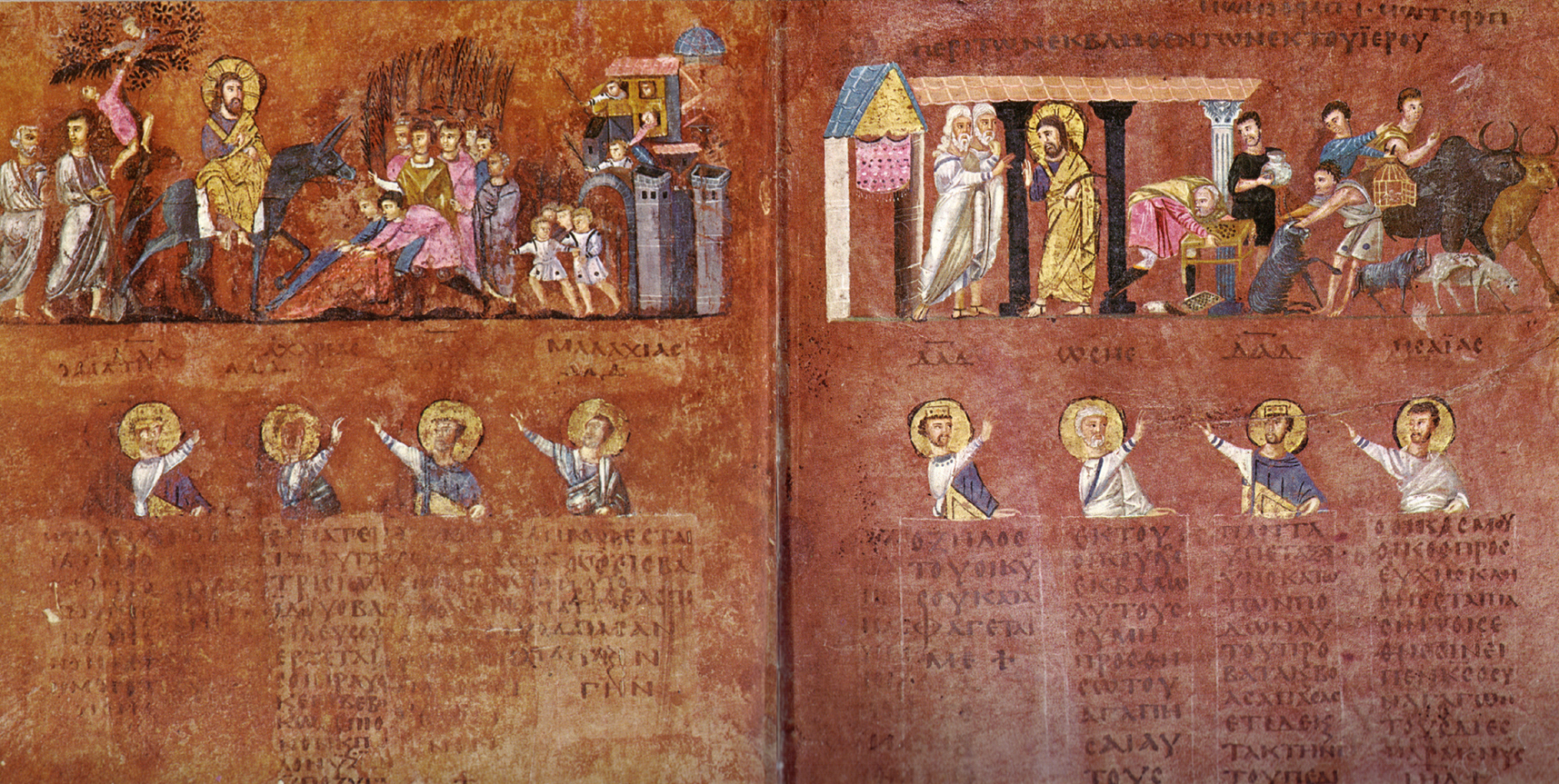 The Codex Purpureus Rossanensis is a Greek manuscript from the 6th century, kept in Rossano in the Diocesan and Codex museum. It contains a Gospel book with texts by Matthew and Mark. The adjective "Purpureus» refers to its reddish pages. The Codex contains a series of miniatures that make it one of the oldest illuminated manuscripts of the New Testament preserved.
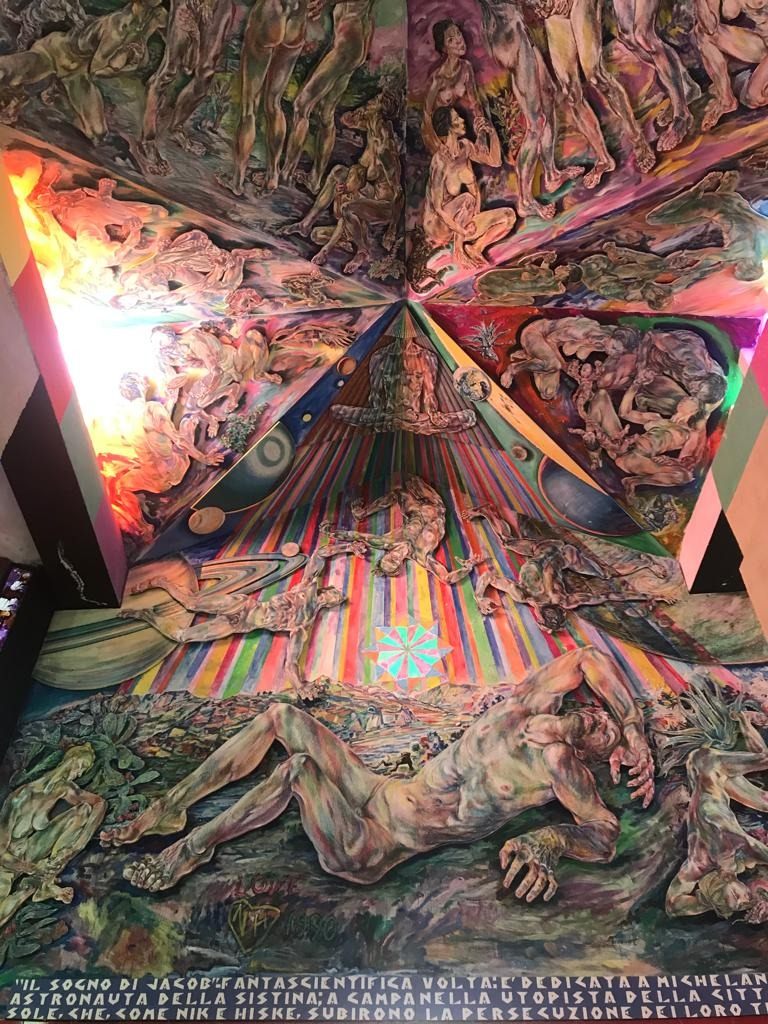 It’s known as the Calabrian Sistine Chapel, the great artwork of Nik Spatari and Hiske Maas. We can find it at the MUSABA park-museum of contemporary art located in the monastery of Santa Barbara in Mammola (RC)